Diabetes
Prepared by: Nadia jradi Masri, m.D
Definition
A group of metabolic diseases in which a person has high blood sugar because:

 The body does not produce enough insulin 
or  
The receptor cells do not respond to the produced insulin
Pancreas
Diabetes- types
Type I: 10%  of cases
Type II: Most common type
Gestational Diabetes: during pregnancy
DM I
-Diagnosed in childhood

-Cause is controversial (could be immune mediated)
DM I
Diabetes Mellitus Type 2
Diabetes mellitus Type II
Causes:
An interaction between genetic predisposition & 
                                              lifestyle factors

Life time risk of developping DMII is 5-10 x higher in 1st degree relatives (sister/Brother/son/Daughter) of a person with DMII compared to a person with no family history of DM II

The main risk factors are a diet rich in refined sugars, obesity and lack of physical exercise
Gestational Diabetes
Affects 4% of pregnancies
The cause is unknown
Many complications can happen to the baby 
It usually goes away after delivery
Diabetes- symptoms
Things to know..
Eating sweets or sugar does not cause diabetes

Sometimes an accident or an illness may reveal diabetes if it is already there, but they do not cause it

You cannot catch diabetes from somebody!
Diabetes Mellitus- Treatment
It is a chronic disease
Goal is to maintain normal blood glucose levels
Consists of:         - dietary treatment
				- Excercise
				- Medications
Diabetes Mellitus - treatment
Dietary management:
Use of artificial sweeteners (aspartame, saccharin..)
Low fat diet
Low sodium diet
High fiber diet
Avoid weight gain
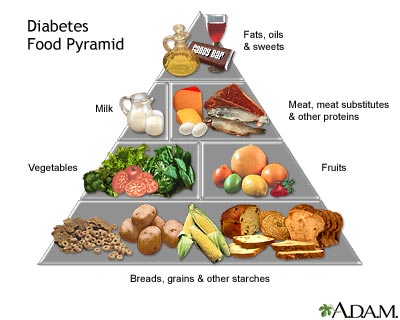 Insulin injections
Diabetes Mellitus I - Treatment
Insulin Pump
Diabetes Mellitus I - Treatment
Diabetes Mellitus- treatment
Diabetes mellitus Type II:
Oral medications: increase sensitivity of peripheral tissues to insulin, or increase the secretion of insulin
Last resort: Insulin
Diabetes mellitus - Complications
A. Vascular Complications- vasculopathy:
Coronary heart diseases
Stroke
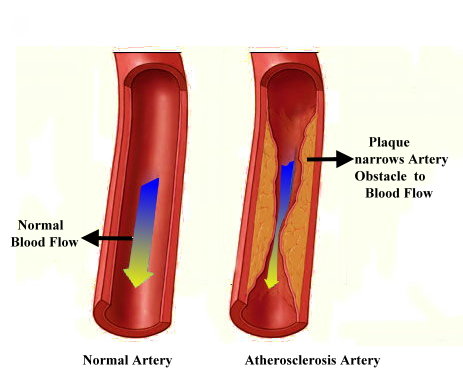 Diabetes mellitus - Complications
B. Retinopathy (Disease of the eyes) 
            can lead to blindness
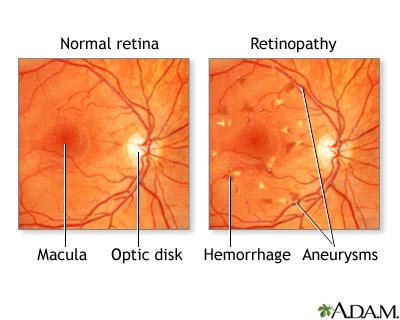 Diabetes mellitus - Complications
C. Nephropathy (Disease of the kidneys) 
          can lead to kidney failure and need for dialysis
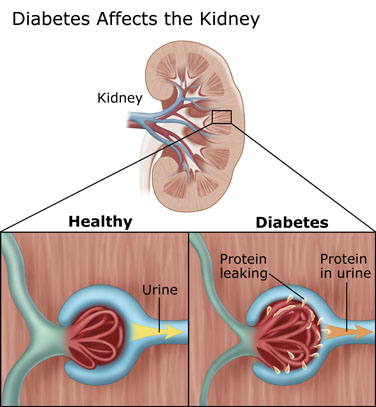 Diabetes mellitus - Complications
D. Neuropathy (Disease of the nervous system) 
    can lead to foot ulceration and possible amputation
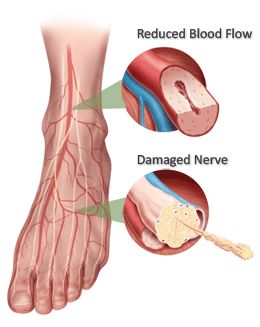 Diabetic foot
Diabetes was responsible for 59% of limb amputations in Lebanon in 2007
Diabetes Mellitus - Prognosis
Regular medical care, compliance with dietary and medical treatment are ESSENTIAL
Diabetes mellitus - Prognosis
Despite the risks associated, most people can live active lives and continue to enjoy the foods and activities they enjoyed before being diagnosed
In Lebanon
Almost 1 in 6 lebanese individuals suffer from diabetes 
The latest data show that nearly a quarter of a million lebanese remain undiagnosed
Lebanon occupies the 22nd highest rate of diabetes in the world, ahead of many western countries
More than 95% of cases are due to modern lifestyles: Poor diet, lack of exercise and rising obesity